Az ítélet - és a kegyelem Istene
2019.01.20.
„12Ó, dicső trónus, kezdettől fogva felséges a hely, ahol szentélyünk áll!13URam, te vagy Izráel reménysége, megszégyenülnek mind, akik elhagynak téged. A tőled elpártolók nevét a porba írják, mert elhagyták az URat, a friss víznek forrását. 14Gyógyíts meg, URam, akkor meggyógyulok, szabadíts meg, akkor megszabadulok, csak téged dicsérlek.15Lásd, ők ezt mondogatják nekem: Hol van az ÚR igéje? Teljesedjék már be! 16Én nem vonakodtam attól, hogy pásztorod legyek, és a végzetes napot nem kívántam. Te tudod, mi jött ki ajkamon, ismert volt az előtted. 17Ne ejts rémületbe engem, légy oltalmam a veszedelem napján! 18Szégyenüljenek meg üldözőim, ne én szégyenüljek meg! Ők rettegjenek, ne én rettegjek! Rájuk hozd el a veszedelem napját, ismételten zúzd össze őket!
Az ítélet - és a kegyelem Istene
2019.01.20.
19Ezt mondta nekem az ÚR: Menj, és állj a nép kapujába, amelyen Júda királyai járnak ki és be, azután Jeruzsálem valamennyi kapujába, 20és ezt mondd nekik: Hallgassátok meg az ÚR igéjét, Júda királyai, egész Júda, és Jeruzsálem minden lakója, akik bejöttök ezeken a kapukon!21Ezt mondja az ÚR: Vigyázzatok arra, hogy ne hordjatok ki, és ne vigyetek be terhet Jeruzsálem kapuin szombaton! 22Házatokból se vigyetek ki terhet szombaton, és ne végezzetek semmiféle munkát, hanem szenteljétek meg a szombati napot, ahogyan őseiteknek megparancsoltam! 23De ők nem hallgattak és nem figyeltek rá, nyakasak maradtak, nem engedelmeskedtek, és nem fogadták meg az intést.” Jer 17,12-23
Az ítélet - és a kegyelem Istene
2019.01.20.
Jeremiás próféta
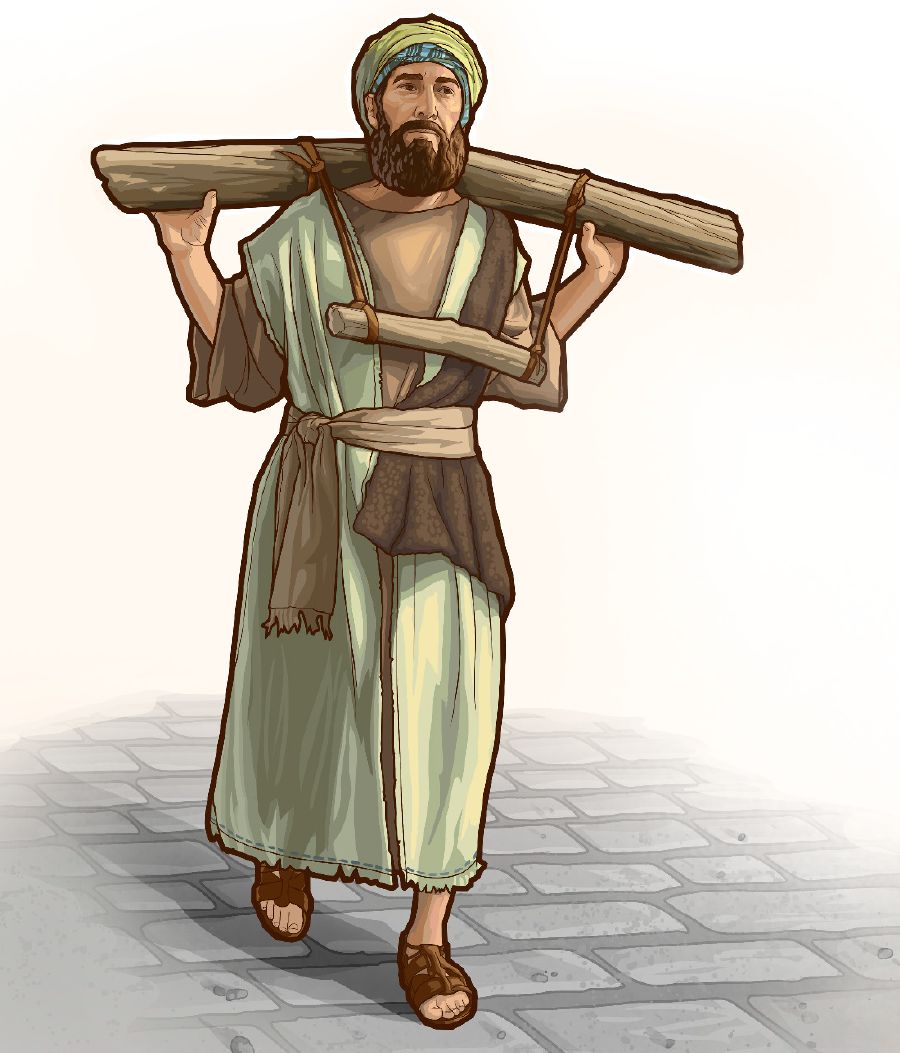 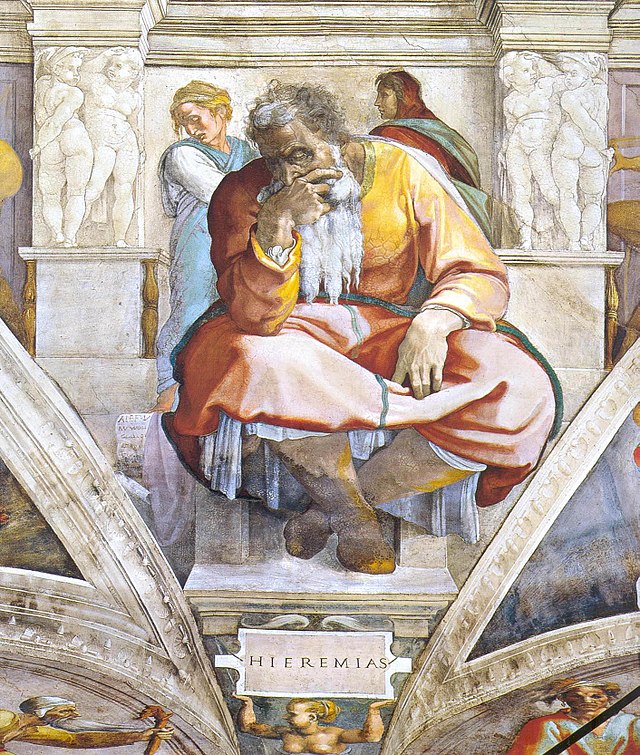 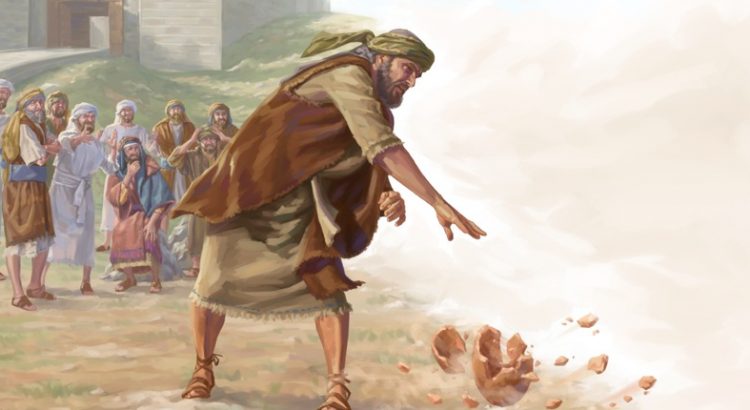 Az ítélet - és a kegyelem Istene
2019.01.20.
„Csökkentett” evangélium

Isten szerető Isten
Isten a bűnöst szereti
Isten mindenkinek megbocsát
A törvény és az evangélium

Isten ítélő Isten
Isten a bűnt gyűlöli
Isten a megtérő bűnösnek megbocsát
Az ítélet - és a kegyelem Istene
2019.01.20.
„aki pedig nem engedelmeskedik a Fiúnak, nem lát majd életet, hanem Isten haragja marad rajta.” Jn 3,36
„18Isten ugyanis kinyilatkoztatja a maga haragját a mennyből az igazság útját álló gonosz emberek minden hitetlensége és gonoszsága ellen” Róm 1,18
„6Senki meg ne tévesszen titeket üres beszédével, hiszen éppen ezekért sújtja Isten haragja az engedetlenség fiait.” Ef 5,6
Az ítélet - és a kegyelem Istene
2019.01.20.
„15Ezek megölték az Úr Jézust, ugyanúgy, mint a prófétákat, üldöztek minket is; nem kedvesek Isten előtt, és ellenségei minden embernek, 16akadályoznak minket abban is, hogy prédikáljunk a pogányoknak, hogy üdvözüljenek: így teszik teljessé mindenkor bűneiket. De végül utol is érte őket Isten haragja.”       I Thessz 2,15-16
„5Öljétek meg tehát tagjaitokban azt, ami földi: a paráznaságot, a tisztátalanságot, a szenvedélyt, a gonosz kívánságot és a kapzsiságot, ami bálványimádás, 6mert ezek miatt haragszik Isten.” Kol 3,5-6a
Az ítélet - és a kegyelem Istene
2019.01.20.
Megbánás nélkül nincs bocsánat
Összetörés nélkül nincs új élet
Ítélet nélkül nincs kegyelem
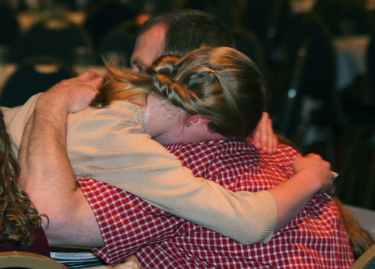 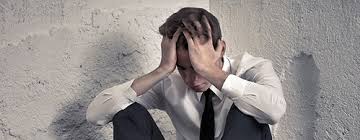 Az ítélet - és a kegyelem Istene
2019.01.20.
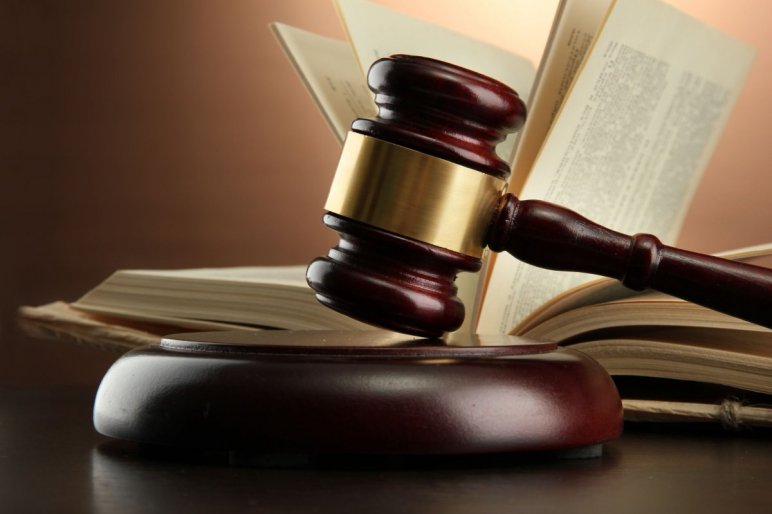 Ítélethirdetés

Kegyelemhirdetés
Az ítélet - és a kegyelem Istene
2019.01.20.
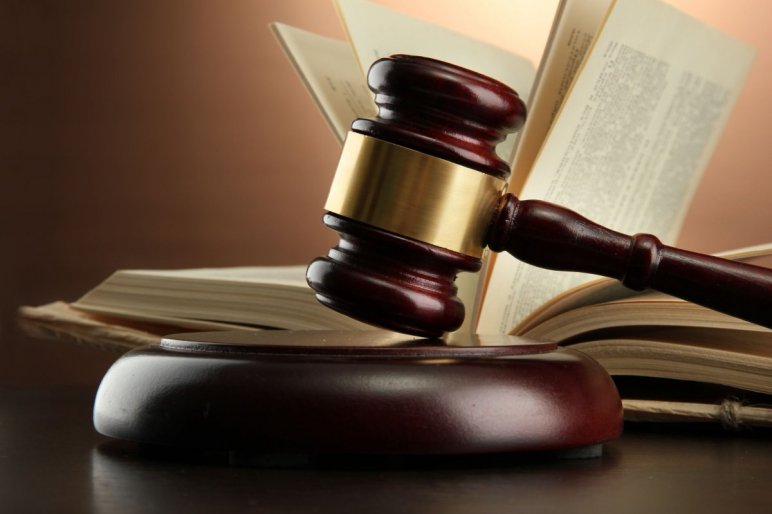 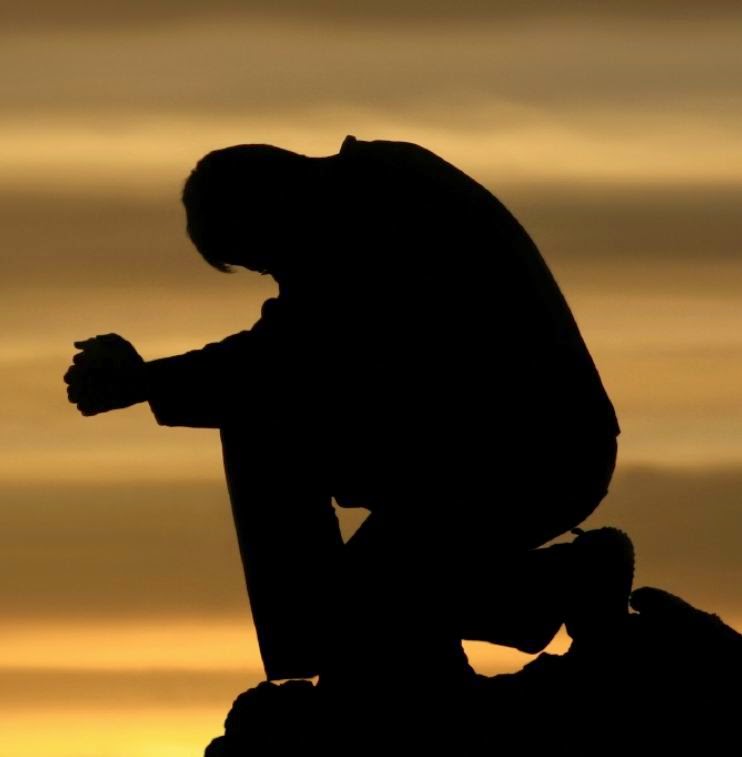 Ítélethirdetés
Ítélet-végrehajtás
Kegyelemhirdetés
„21Mert azt, aki nem ismert bűnt, bűnné tette értünk, hogy mi Isten igazsága legyünk őbenne.” II Kor 5,21
Az ítélet - és a kegyelem Istene
2019.01.20.
„11Így válaszolj nekik: Azt, hogy őseitek elhagytak engem - így szól az ÚR -, más isteneket követtek, azokat szolgálták és imádták. Engem pedig elhagytak, és nem tartották meg törvényemet. 12Ti meg még őseiteknél is nagyobb gonoszságot követtetek el, hiszen ti mindnyájan megátalkodott gonosz szívetek szerint éltek, és nem hallgattok rám. 13Ezért eldoblak benneteket ebből az országból egy olyan országba, amelyet nem csak ti, de még őseitek sem ismertek. Ott majd szolgálhattok más isteneket éjjel-nappal. Nem kegyelmezek meg nektek!” 
											Jer 16, 11-13
Az ítélet - és a kegyelem Istene
2019.01.20.
„28És mivel nem méltatták Istent arra, hogy megtartsák ismeretükben, Isten kiszolgáltatta őket az erkölcsi ítéletre képtelen gondolkodásnak, 
hogy azt tegyék, ami nem illik.” Róm 1,28
Az ítélet - és a kegyelem Istene
2019.01.20.
„Adj nekünk királyt, hogy bíráskodjék fölöttünk! (mondta a nép Sámuelnek). És imádkozott Sámuel az ÚRhoz. 7Az ÚR pedig ezt mondta Sámuelnek: Hallgass a nép szavára mindenben, amit mondanak, mert nem téged vetettek meg, hanem engem vetettek meg, hogy ne legyek a királyuk. 8Veled is ugyanúgy cselekszenek, ahogyan velem cselekedtek, mióta kihoztam őket Egyiptomból, mindmáig: elhagytak, és más isteneknek szolgáltak. 9Hallgass tehát a szavukra, de szigorúan figyelmeztesd őket, és mondd meg nekik, hogy mi lesz a király joga, aki uralkodni fog felettük. […] 18Akkor majd panaszkodtok királyotok miatt, akit magatoknak választottatok, de akkor már nem válaszol az ÚR.” I Sám 8,6-9.18
Az ítélet - és a kegyelem Istene
2019.01.20.
„És abban az időben igen ritkán volt az Úrnak kijelentése.” vagy a Károli fordításban: 
„Abban az időben ritkaság volt az ÚR igéje.” I Sám 3,1
Az ítélet - és a kegyelem Istene
2019.01.20.
„18Akkor majd panaszkodtok királyotok 
(barátotok/párotok, feleségetek, férjetek) 
miatt, akit magatoknak választottatok, de akkor már nem válaszol az ÚR.” 
I Sám 8,18
Az ítélet - és a kegyelem Istene
2019.01.20.
„10Házad gyalázatára vált, amit terveztél. Önmagad ellen vétkeztél, amikor sok népet tönkretettél, 11mert a kő is kiáltoz a falból, és a tetőgerenda válaszol neki. ” Hab 2,11
Az ítélet - és a kegyelem Istene
2019.01.20.
„31Rettenetes dolog az élő Isten kezébe esni!” 
Zsid 10,31
Az ítélet - és a kegyelem Istene
2019.01.20.
„11Amikor a király meghallotta a törvénykönyv igéit, megszaggatta a ruháját. 12Majd ezt a parancsot adta: […] 13Menjetek, kérdezzétek meg az URat, hogy mit jelentenek ennek a megtalált könyvnek az igéi rám és az egész népre, Júdára nézve! Mert nagy haragra gyulladt ellenünk az ÚR, mivel nem hallgattak elődeink ennek a könyvnek az igéire, és nem tették meg mindazt, ami elénk van írva.” II Kir 22,11-13
Az ítélet - és a kegyelem Istene
2019.01.20.
„4Vagy megveted jóságának, elnézésének és türelmének gazdagságát, és nem veszed tudomásul, hogy téged az Isten jósága megtérésre ösztönöz?” Róm 2,4
Az ítélet - és a kegyelem Istene
2019.01.20.
„Így tette azt tisztátalanná az ÚR igéje szerint, amelyet az Isten embere hirdetett; az, aki ezeket a dolgokat hirdette.” 
II Kir 23,16b
„26Az ÚR izzó nagy haragja azonban nem múlt el, mert haragra gerjedt Júda ellen azért a sok bosszantásért, amivel Manassé bosszantotta.” II Kir 23,26
Az ítélet - és a kegyelem Istene
2019.01.20.
„14Gyógyíts meg, URam, akkor meggyógyulok, szabadíts meg, akkor megszabadulok” Jer 17,14
Az ítélet - és a kegyelem Istene
2019.01.20.
„23De ők nem hallgattak és nem figyeltek rá, nyakasak maradtak, nem engedelmeskedtek, és nem fogadták meg az intést.”
Jer 17,23
Az ítélet - és a kegyelem Istene
2019.01.20.
„Megszégyenülnek mind, akik elhagynak téged. 
A tőled elpártolók nevét a porba írják, 
mert elhagyták az URat, a friss víznek forrását.”
Jer 17,13
Az ítélet - és a kegyelem Istene
2019.01.20.
Füle Lajos „Siessetek, hamar lejár”:
Siessetek, hamar lejár!Kegyelme már régóta vár.Ma még lehet, ma még szabad,borulj le a kereszt alatt!Elszáll a perc, az életed.Ma még, ha jössz, elérheted.Ne késs tovább, ne várj tovább,ma kérd ATYÁD bocsánatát!
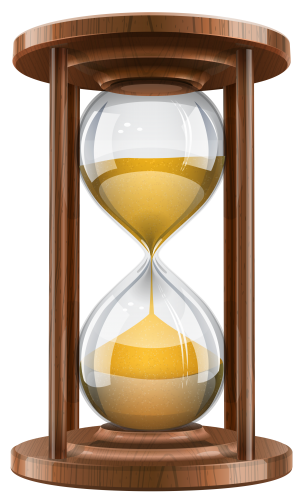 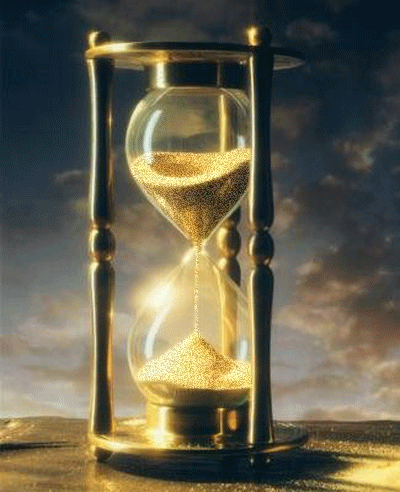